IOS风格·企业宣传PPT
有家（中国）行业有限公司是一家专注于某某产品及服务的综合性公司，在行业内拥有领先地位。在此录入上述图表的综合描述说明，在此录入上述图表的综合描述说明，在此录入上述图表的综合描述说明，在此录入上述图表的综合描述说明。
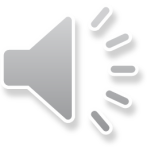 前言
Introduction
回顾这一年的工作，在取得成绩的同时，我们也找到了工作中的不足和问题，主要反映于xx及xxx的风格、定型还有待进一步探索，尤其是网上的公司产品库充分体现我们xxxxx和我们这个平台能为客户提供良好的商机和快捷方便的信息、导航的功能发挥。展望新的一年，我们将继续努力，力争各项工作更上一个新台阶。

右键点击图片选择设置图片格式可直接替换图片，在此录入上述图表的综合描述说明，在此录入上述图表的综合描述说明。在此录入上述图表的综合描述说明，在此录入上述图表的综合描述说明，在此录入上述图表的综合描述说明，在此录入上述图表的综合描述说明。
2
目录 / CONTENTS
PART 01
关于我们
About Us
PART 02
企业文化
Corporate Culture
PART 03
产品和服务
Product & Service
PART 04
展望未来
Look Ahead
PART 05
联系我们
Contact Us
3
PART  01
关于我们
About Us
4
公司概述
Company Introduction
有家（中国）行业有限公司是一家专注于某某产品及服务的综合性公司，在行业内拥有领先地位。在此录入上述图表的综合描述说明，在此录入上述图表的综合描述说明。在此录入上述图表的综合描述说明。
详细描述
旗下分支机构
在此录入图表的描述说明，在此录入图表的描述说明。
右键点击图片选择设置图片格式可直接替换图片。您可以点击文字框输入您的描述说明，或者通过复制粘贴，在此录入您的描述说明。
在此录入上述图表的综合描述说明，在此录入上述图表的综合描述说明，在此录入上述图表的综合描述说明。
拥有员工数量
在此录入图表的描述说明，在此录入图表的描述说明。
产品总销售额
在此录入图表的描述说明，在此录入图表的描述说明。
*
5
公司概述
Company Introduction
我们是行业的
领跑者
同类产品市场占有率高达68%
共取得86,881,958营业额
盈利达到21,881,958元
*
6
地理位置
The Position
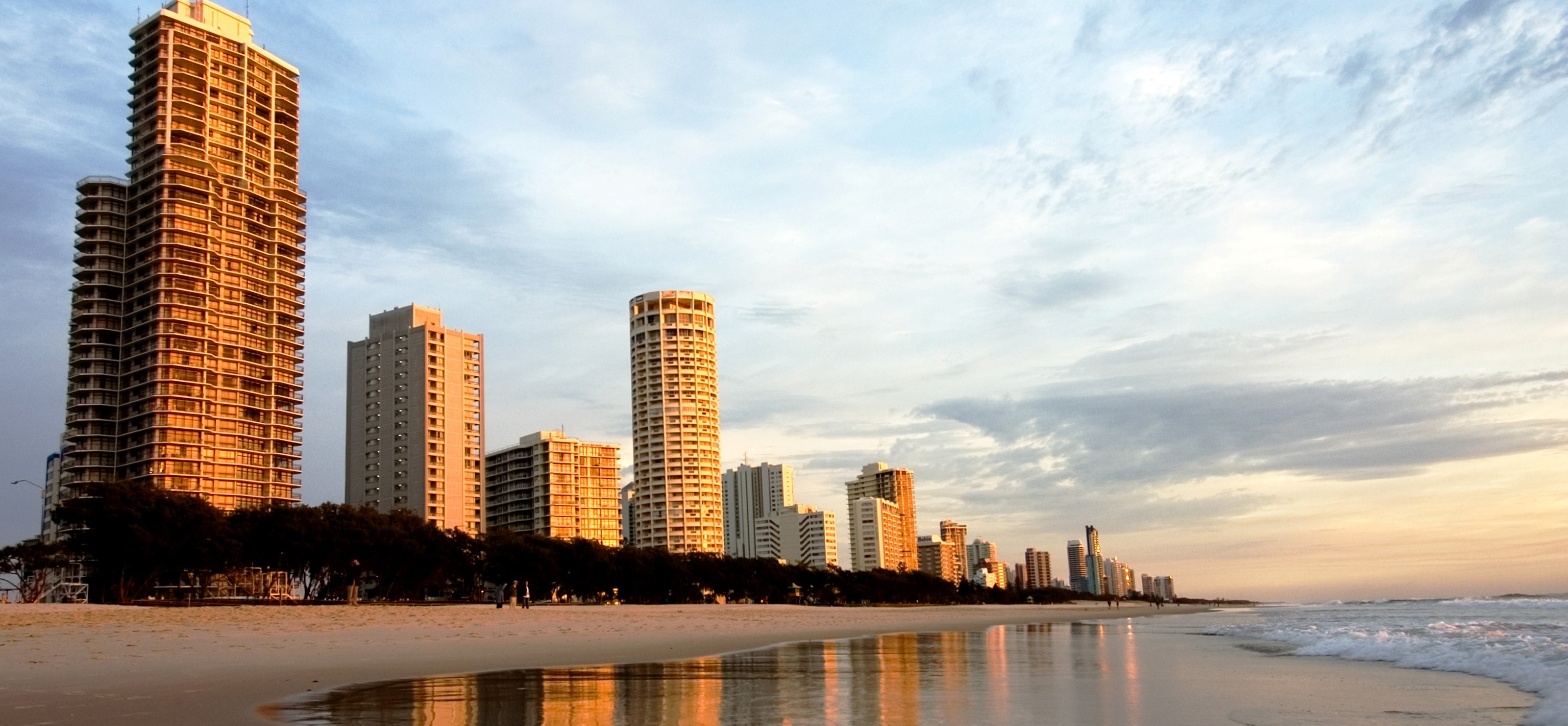 右键点击图片选择设置图片格式可直接替换图片。
您可以点击文字框输入您的描述说明，或者通过复制粘贴，在此录入上述图表的综合描述说明。
在此录入上述图表的综合描述说明，在此录入上述图表的综合描述说明，在此录入上述图表的综合描述说明，在此录入上述图表的综合描述说明，在此录入上述图表的综合描述说明 。
在此录入上述图表的综合描述说明，在此录入上述图表的综合描述说明。在此录入上述图表的综合描述说明，在此录入上述图表的描述说明，在此录入上述图表的综合描述说明，在此录入上述图表的综合描述说明。
在此录入上述图表的综合描述说明，在此录入上述图表的综合描述说明。在此录入上述图表的综合描述说明。
*
7
01
02
03
01
02
03
分支机构
Branch
添加标题
在此录入上述图表的描述说明，在此录入上述图表的描述说明，在此录入上述图表的描述说明。
添加标题
在此录入上述图表的描述说明，在此录入上述图表的描述说明。
添加标题
在此录入上述图表的描述说明，在此录入上述图表的描述说明，在此录入上述图表的描述说明。
*
8
团队介绍
Our Team
Nickel Lee
Nickel Lee
Nickel Lee
Nickel Lee
公司职务
公司职务
公司职务
公司职务
主要职能及成绩
主要职能及成绩
主要职能及成绩
主要职能及成绩
点击录入你的综合描述说明，点击录入你的综合描述说明。
点击录入你的综合描述说明，点击录入你的综合描述说明。
点击录入你的综合描述说明，点击录入你的综合描述说明。
点击录入你的综合描述说明，点击录入你的综合描述说明。
*
9
核心成员
The Founder
Nickel Lee
公司职务
点击录入人物的综合描述介绍，点击录入人物的综合描述介绍，点击录入人物的综合描述介绍，点击录入人物的综合描述介绍，点击录入人物的综合描述介绍，点击录入人物的综合描述介绍。
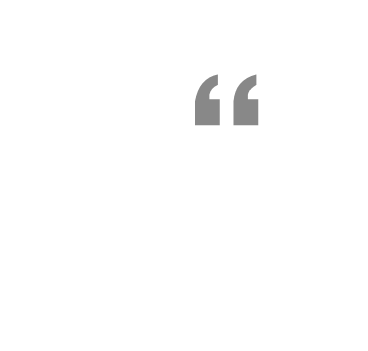 点击录入人物的名言及座右铭，点击录入人物的名言及座右铭，点击录入人物的名言及座右铭，点击录入人物的名言及座右铭，点击录入人物的名言及座右铭，点击录入人物的名言及座右铭。
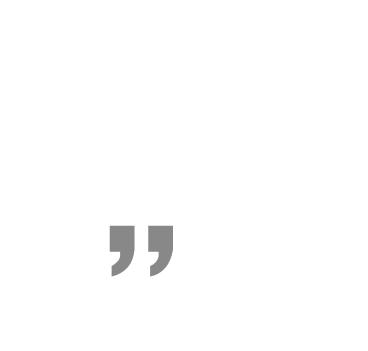 1998.9
2005-2010
2012.9
在此录入上述图表的描述说明，在此录入上述图表的描述说明，在此录入上述图表的综合描述说明。
在此录入上述图表的描述说明，在此录入上述图表的描述说明，在此录入上述图表的综合描述说明。
在此录入上述图表的描述说明，在此录入上述图表的描述说明，在此录入上述图表的综合描述说明。
*
10
2011
2013
2012
2014
发展历程
Company History
在此录入上述图表的综合描述说明，在此录入上述图表的综合描述说明。在此录入上述图表的描述说明，在此录入上述图表的描述说明，在此录入上述图表的综合描述说明，在此录入上述图表的综合描述说明。
添加标题
添加标题
添加标题
添加标题
在此录入上述图表的描述说明，在此录入上述图表的描述说明，在此录入上述图表的描述说明。
在此录入上述图表的描述说明，在此录入上述图表的描述说明，在此录入上述图表的描述说明。
在此录入上述图表的描述说明，在此录入上述图表的描述说明，在此录入上述图表的描述说明。
在此录入上述图表的描述说明，在此录入上述图表的描述说明，在此录入上述图表的描述说明。
*
11
企业大事记
Company History Timeline
2005.5
输入内容
公司成立
在此录入上述图表的描述说明，在此录入上述图表的描述说明。
在此录入上述图表的综合描述说明，在此录入上述图表的综合描述说明，在此录入上述图表的综合描述说明，在此录入上述图表的综合描述说明。
输入内容
2007.5
在此录入上述图表的描述说明，在此录入上述图表的描述说明。
2007.11
点击输入标题
输入内容
在此录入上述图表的综合描述说明，在此录入上述图表的综合描述说明，在此录入上述图表的综合描述说明。
在此录入上述图表的描述说明，在此录入上述图表的描述说明。
*
12
2009.1
点击输入标题
在此录入上述图表的综合描述说明，在此录入上述图表的综合描述说明，在此录入上述图表的综合描述说明。
2010.10
点击输入标题
在此录入上述图表的综合描述说明，在此录入上述图表的综合描述说明，在此录入上述图表的综合描述说明。
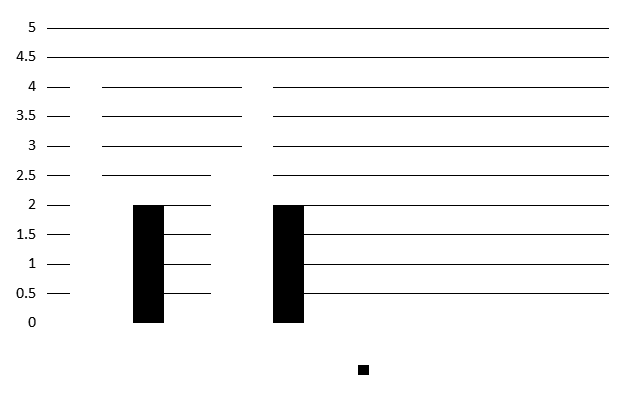 2010.12
点击输入标题
在此录入上述图表的综合描述说明，在此录入上述图表的综合描述说明。
点击输入标题
在此录入上述图表的综合描述说明，在此录入上述图表的综合描述说明。
*
13
2012.9
点击输入标题
在此录入上述图表的描述说明，在此录入图表的描述说明，在此录入上述图表的描述说明。
2014.2
点击输入标题
在此录入上述图表的综合描述说明，在此录入上述图表的综合描述说明，在此录入上述图表的综合描述说明，在此录入上述图表的描述说明，在此录入上述图表的描述说明。

在此录入上述图表的综合描述说明，在此录入上述图表的综合描述说明，在此录入上述图表的综合描述说明。
2015
新纪元，新起点。在此录入上述图表的综合描述说明，在此录入上述图表的综合描述说明，在此录入上述图表的综合描述说明，在此录入上述图表的综合描述说明，在此录入上述图表的综合描述说明，在此录入上述图表的综合描述说明，在此录入上述图表的综合描述说明。
*
14
业务分布
Business Distribution
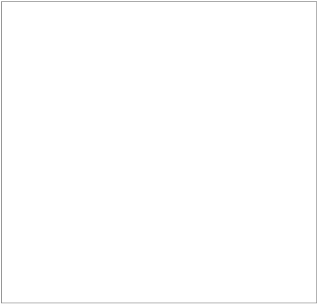 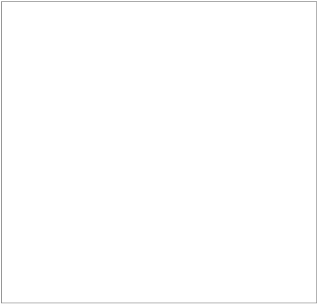 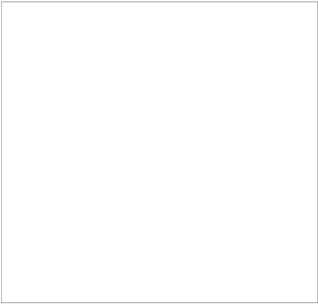 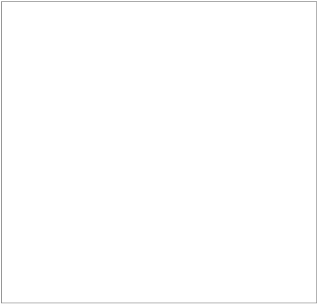 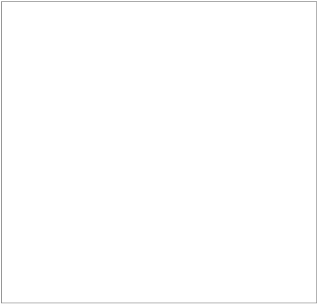 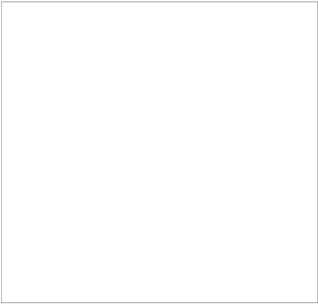 35%
55%
21%
42%
94%
89%
点击输入文字
点击输入文字
点击输入文字
点击输入文字
点击输入文字
点击输入文字
*
15
业务分布
Business Distribution
在此录入上述图表的综合描述说明，在此录入上述图表的描述说明。在此录入上述图表的综合描述说明，在此录入上述图表的综合描述说明，在此录入上述图表的综合描述说明。
*
16
成就分享
Achievement
稳重
专业
合作
目标
远见
创新
服务
独到
点击添加标题
您的内容打在这里，或者通过复制您的文本后，在此框中选择粘贴，并选择只保留文字。
*
17
PART  02
企业文化
Corporate Culture
18
1    以人为本
2    勇于创新
3    精益求精
公司文化
Company Culture
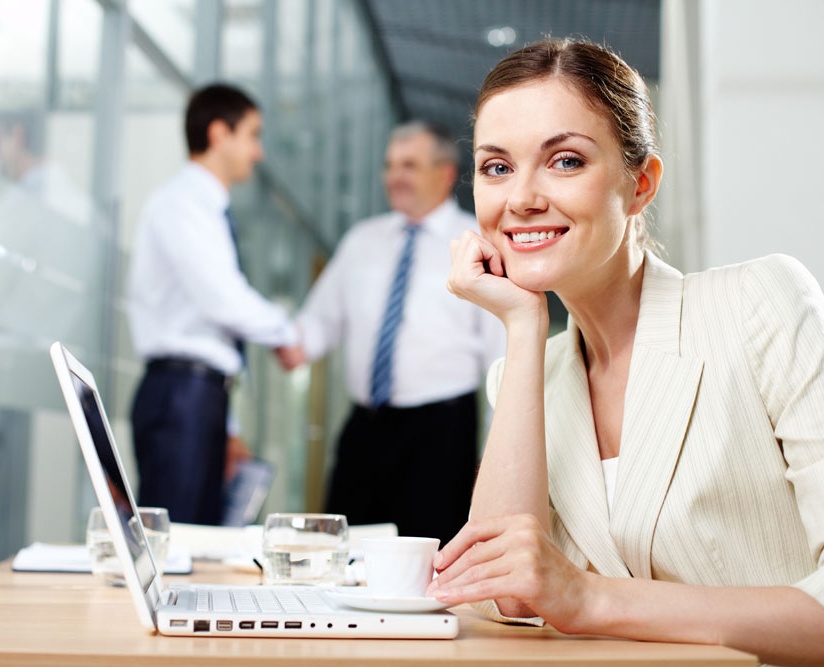 在此录入上述图表的综合分析说明，在此录入上述图表的综合分析说明，在此录入上述图表的综合分析说明。
在此录入上述图表的综合分析说明，在此录入上述图表的综合分析说明。
在此录入上述图表的综合分析说明，在此录入上述图表的综合分析说明，在此录入上述图表的综合分析说明。
*
19
品牌价值
The Brand
在此录入上述图表的综合描述说明，在此录入上述图表的描述说明。在此录入上述图表的综合描述说明，在此录入上述图表的综合描述说明，在此录入上述图表的综合描述说明，在此录入上述图表的综合描述说明。
添加标题
在此录入上述图表的描述说明，在此录入上述图表的描述说明，在此录入上述图表的描述说明。
添加标题
在此录入上述图表的描述说明，在此录入上述图表的描述说明，在此录入上述图表的描述说明。
添加标题
添加标题
在此录入上述图表的描述说明，在此录入上述图表的描述说明。
在此录入上述图表的描述说明，在此录入上述图表的描述说明。
添加标题
在此录入上述图表的描述说明，在此录入上述图表的描述说明，在此录入上述图表的描述说明。
*
20
企业理念
Company Philosophy
专注专业
精诚协作
开放成长
在此录入上述图片的综合分析说明，在此录入上述图片的综合分析说明，在此录入上述图片的综合分析说明。
在此录入上述图片的综合分析说明，在此录入上述图片的综合分析说明，在此录入上述图片的综合分析说明。
在此录入上述图片的综合分析说明，在此录入上述图片的综合分析说明，在此录入上述图片的综合分析说明。
*
21
服务理念
Service concept
务实创新的服务精神
在此录入图表的描述说明，在此录入图表的描述说明，在此录入上述图表的描述说明。
谦虚谨慎的服务态度
在此录入图表的描述说明，在此录入图表的描述说明。
专业优质的服务团队
在此录入图表的描述说明，在此录入图表的描述说明。
洞察敏锐的服务意识
在此录入图表的描述说明，在此录入上述图表的描述说明，在此录入上述图表的描述说明。
*
22
管理理念
管理理念
Management Concept
Management Concept
团队管理
项目管理
团队管理
项目管理
在此录入上述图表的描述说明，在此录入上述图表的描述说明，在此录入上述图表的描述说明。
在此录入上述图表的描述说明，在此录入上述图表的描述说明，在此录入上述图表的描述说明。
在此录入上述图表的描述说明，在此录入上述图表的描述说明，在此录入上述图表的描述说明。
在此录入上述图表的描述说明，在此录入上述图表的描述说明，在此录入上述图表的描述说明。
在此录入图表的综合描述说明。在此录入上述图表的综合描述说明，在此录入上述图表的综合描述说明，在此录入上述图表的综合描述说明，在此录入上述图表的综合描述说明，在此录入上述图表的综合描述说明。
在此录入图表的综合描述说明。在此录入上述图表的综合描述说明，在此录入上述图表的综合描述说明，在此录入上述图表的综合描述说明，在此录入上述图表的综合描述说明，在此录入上述图表的综合描述说明。
在此录入上述图表的描述说明，在此录入上述图表的描述说明，在此录入上述图表的描述说明。
在此录入上述图表的描述说明，在此录入上述图表的描述说明，在此录入上述图表的描述说明。
在此录入上述图表的描述说明，在此录入上述图表的描述说明，在此录入上述图表的描述说明。
在此录入上述图表的描述说明，在此录入上述图表的描述说明，在此录入上述图表的描述说明。
时间管理
得失管理
*
23
工作方式
The Function
添加标题
在此录入上述图表的综合描述说明，在此录入上述图表的综合描述说明，在此录入上述图表的综合描述说明，在此录入上述图表的综合描述说明，在此录入上述图表的综合描述说明
添加标题
添加标题
添加标题
添加标题
在此录入上述图表的描述说明，在此录入上述图表的描述说明。
在此录入上述图表的描述说明，在此录入上述图表的描述说明。
在此录入上述图表的描述说明，在此录入上述图表的描述说明。
在此录入上述图表的描述说明，在此录入上述图表的描述说明。
*
24
点击添加标题
Add Your Title
在此录入图表的综合描述说明。在此录入上述图表的综合描述说明，在此录入上述图表的综合描述说明，在此录入上述图表的综合描述说明，在此录入上述图表的综合描述说明，在此录入上述图表的综合描述说明。
添加标题
点击输入图表的描述说明
添加标题
点击输入图表的描述说明
添加标题
点击输入图表的描述说明
添加标题
点击输入图表的描述说明
*
25
点击添加标题
Add Your Title
独立创新思维
国际化视野
拒绝平庸
精益求精
超越自我
共创明天
产品与产品的差异在于细节
良好沟通互动
追求品质卓越
在此录入上述图表的综合描述说明。在此录入上述图表的综合描述说明，在此录入上述图表的综合描述说明，在此录入上述图表的综合描述说明，在此录入图表的综合描述说明，在此录入上述图表的综合描述说明。
*
26
点击添加标题
Add Your Title
输入内容
输入内容
在此录入图表的描述说明，在此录入图表的描述说明，在此录入图表的描述说明。
在此录入图表的描述说明，在此录入图表的描述说明，在此录入图表的描述说明。
输入内容
输入内容
在此录入图表的描述说明，在此录入图表的描述说明，在此录入图表的描述说明。
在此录入图表的描述说明，在此录入图表的描述说明，在此录入图表的描述说明。
输入内容
输入内容
在此录入图表的描述说明，在此录入图表的描述说明，在此录入图表的描述说明。
在此录入图表的描述说明，在此录入图表的描述说明，在此录入图表的描述说明。
*
27
PART  03
产品和服务
Product & Service
28
业务介绍
The Main Business
在此录入上述图表的综合描述说明，在此录入上述图表的综合描述说明。在此录入上述图表的综合描述说明，在此录入上述图表的描述说明，在此录入上述图表的综合描述说明，在此录入上述图表的综合描述说明。
35%
25%
30%
10%
*
29
主要产品
Our Products
添加主题
文字描述，总结概括，内容大纲。
添加主题
右键点击图片选择设置图片格式可直接替换图片，在此录入上述图表的综合描述说明，在此录入上述图表的综合分析说明，在此录入上述图表的综合分析说明，在此录入上述图表的综合分析说明。
*
30
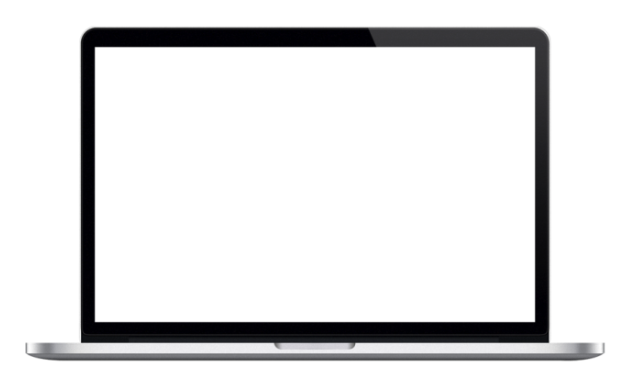 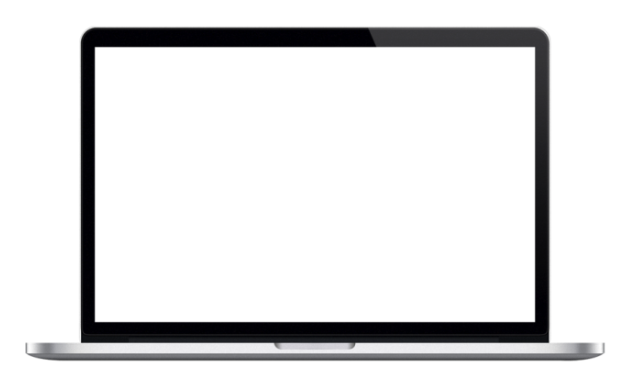 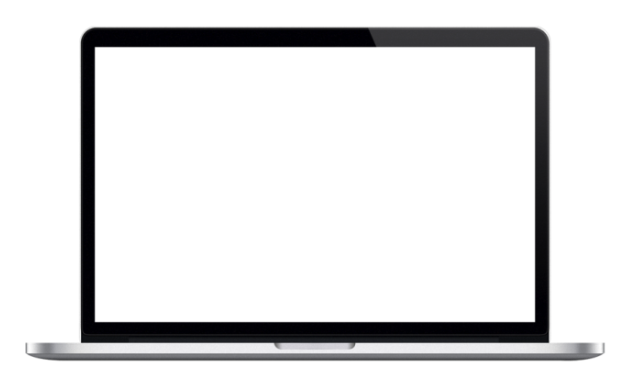 产品展示
Our Products
点击在此录入上述图表的综合描述说明，在此录入上述图表的综合描述说明。在此录入上述图表的综合描述说明，在此录入上述图表的综合描述说明，在此录入上述图表的综合描述说明。
添加产品名称
添加产品名称
添加产品名称
在此录入上述图表的描述说明，在此录入上述图表的描述说明，在此录入上述图表的描述说明。
在此录入上述图表的描述说明，在此录入上述图表的描述说明，在此录入上述图表的描述说明。
在此录入上述图表的描述说明，在此录入上述图表的描述说明，在此录入上述图表的描述说明。
*
31
03
01
05
04
02
06
其他产品
More Products
添加标题
在此录入上述图表的综合描述说明，在此录入上述图表的综合描述说明。
添加标题
在此录入上述图表的描述说明，在此录入上述图表的描述说明。
添加标题
在此录入上述图表的描述说明，在此录入上述图表的描述说明。
添加标题
添加标题
在此录入上述图表的描述说明，在此录入上述图表的描述说明。
在此录入上述图表的描述说明，在此录入上述图表的描述说明。
添加标题
在此录入上述图表的描述说明，在此录入上述图表的描述说明。
*
32
主要服务
Our Service
添加标题
添加标题
添加标题
在此录入本图表的综合描述说明，在此录入本图表的综合描述说明。
在此录入本图表的综合描述说明，在此录入本图表的综合描述说明。
在此录入本图表的综合描述说明，在此录入本图表的综合描述说明。
*
33
TEXT HERE
TEXT HERE
TEXT HERE
点击添加标题
TEXT HERE
TEXT HERE
TEXT HERE
Add Your Title
TEXT HERE
TEXT HERE
TEXT HERE
TEXT HERE
TEXT HERE
TEXT HERE
添加标题
在此录入上述图表的描述说明，在此录入上述图表的描述说明。
添加标题
在此录入上述图表的描述说明，在此录入上述图表的描述说明。
添加标题
在此录入上述图表的描述说明，在此录入上述图表的描述说明。
*
34
服务流程
Service Process
添加标题一
在此录入上述图表的描述说明，在此录入上述图表的描述说明。
添加标题一
添加标题三
添加标题二
在此录入上述图表的描述说明，在此录入上述图表的描述说明，在此录入上述图表的描述说明。
添加标题三
在此录入上述图表的描述说明，在此录入上述图表的描述说明。
添加标题四
添加标题二
添加标题四
在此录入上述图表的描述说明，在此录入上述图表的描述说明。
*
35
关键词
关键词
关键词
关键词
我们的优势
Our Advantage
点击添加描述总结
点击添加描述总结
添加主要观点
在此录入上述图表的综合描述说明，在此录入上述图表的综合描述说明，在此录入上述图表的综合描述说明，在此录入上述图表的综合描述说明，在此录入上述图表的综合描述说明。
点击添加描述总结
点击添加描述总结
*
36
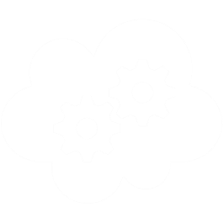 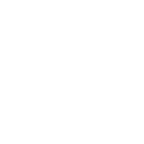 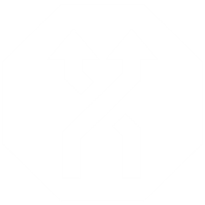 战略合作伙伴
Strategic partner
有家公司有限公司
有家企业
有家企业有限公司
添加公司名称
添加公司名称
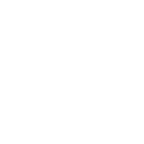 在此录入上述图表的综合描述说明，在此录入上述图表的综合描述说明。
在此录入上述图表的综合描述说明。
在此录入上述图表的综合描述说明，在此录入上述图表的综合描述说明。
在此录入上述图表的综合描述说明。
添加公司名称
添加公司名称
添加公司名称
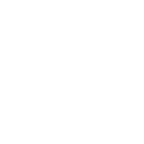 在此录入上述图表的综合描述说明，在此录入上述图表的综合描述说明。
在此录入上述图表的综合描述说明。
在此录入上述图表的综合描述说明，在此录入上述图表的综合描述说明。
在此录入上述图表的综合描述说明。
在此录入上述图表的综合描述说明，在此录入上述图表的综合描述说明。
在此录入上述图表的综合描述说明。
在此录入上述图表的综合描述说明，在此录入上述图表的综合描述说明，在此录入上述图表的综合描述说明，在此录入上述图表的描述说明，在此录入上述图表的综合描述说明，在此录入上述图表的综合描述说明。
*
37
PART  04
展望未来
Look Ahead
38
点击添加标题
Add Your Title
添加主要观点
点击输入文字
在此录入上述图表的综合描述说明，在此录入上述图表的综合描述说明，在此录入上述图表的综合描述说明，在此录入上述图表的综合描述说明。
点击输入文字
项目一        项目二         项目三          项目四         项目五          项目六
*
39
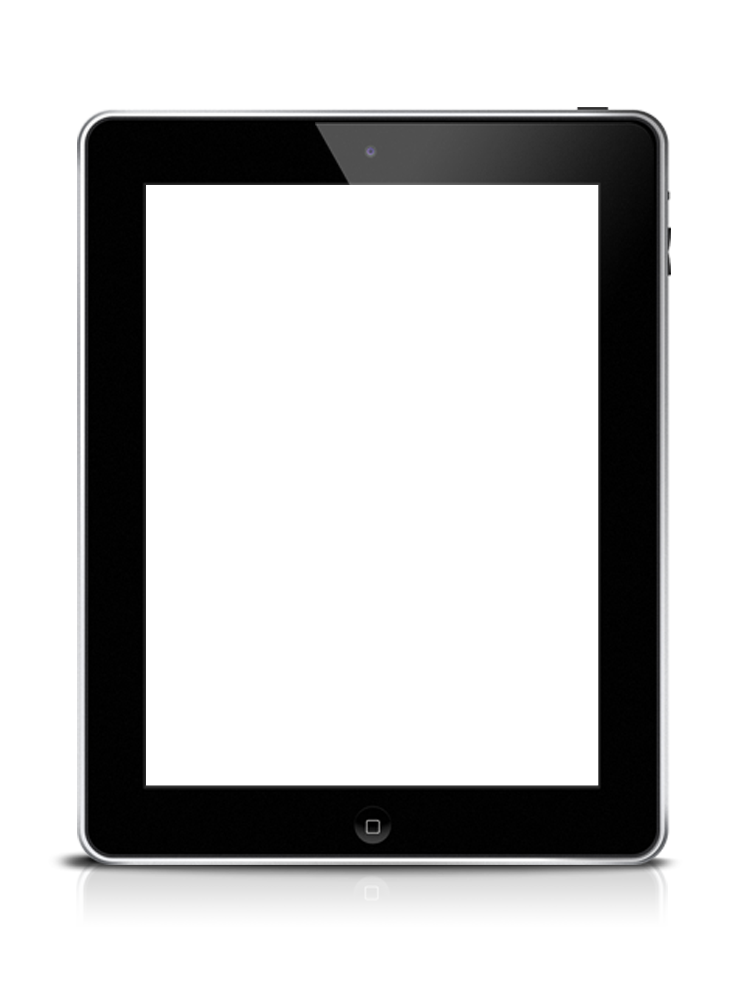 点击添加标题
Add Your Title
在此添加您的小标签
在此添加您的描述说明
在此添加您的描述
在此添加您的小标签
在此添加您的描述
在此添加您的小标签
添加标题
添加标题
在此录入本图表的综合描述说明，在此录入本图表的综合描述说明。
在此录入本图表的综合描述说明，在此录入本图表的综合描述说明。
*
40
输入内容
输入内容
输入内容
输入内容
点击添加标题
Add Your Title
添加标题
添加标题
添加标题
添加标题
在此录入上述图表的描述说明，在此录入上述图表的描述说明，在此录入上述图表的描述说明。
在此录入上述图表的描述说明，在此录入上述图表的描述说明，在此录入上述图表的描述说明。
在此录入上述图表的描述说明，在此录入上述图表的描述说明，在此录入上述图表的描述说明。
在此录入上述图表的描述说明，在此录入上述图表的描述说明，在此录入上述图表的描述说明。
在此录入本图表的综合描述说明，在此录入本图表的综合描述说明，在此录入本图表的综合描述说明，在此录入本图表的综合描述说明。在此录入本图表的综合描述说明，在此录入本图表的综合描述说明，在此录入上述图表的综合描述说明，在此录入上述图表的综合描述说明，在此录入上述图表的综合描述说明。
*
41
点击添加标题
Add Your Title
在此录入上述图表的综合描述说明，在此录入上述图表的综合描述说明。在此录入上述图表的综合描述说明，在此录入上述图表的综合描述说明，在此录入上述图表的综合描述说明。
点击添加主要观点
在此录入上述图表的综合描述说明，在此录入上述图表的综合描述说明。在此录入上述图表的综合描述说明，在此录入上述图表的综合描述说明，在此录入上述图表的综合描述说明，在此录入上述图表的综合描述说明，在此录入上述图表的综合描述说明，在此录入上述图表的综合描述说明。
*
42
点击添加标题
Add Your Title
点击此处输入内容
Step
01
在此录入上述图表的综合描述说明，在此录入上述图表的综合描述说明，在此录入上述图表的综合描述说明，在此录入上述图表的综合描述说明。
点击输入内容
点击此处输入内容
Step
02
Step
03
在此录入上述图表的综合描述说明，在此录入上述图表的综合描述说明。
在此录入上述图表的综合描述说明，在此录入上述图表的综合描述说明，在此录入上述图表的综合描述说明。
*
43
点击添加标题
Add Your Title
输入内容
输入内容
在此录入上述图表的综合描述说明，在此录入上述图表的综合描述说明。
在此录入上述图表的综合描述说明，在此录入上述图表的综合描述说明。
输入内容
输入内容
在此录入上述图表的综合描述说明，在此录入上述图表的综合描述说明。
在此录入上述图表的综合描述说明，在此录入上述图表的综合描述说明。
输入内容
输入内容
在此录入上述图表的描述说明，在此录入图表的描述说明。
在此录入上述图表的综合描述说明，在此录入。
*
44
40%
30%
50%
80%
50%
70%
20%
60%
TEXT HERE
TEXT HERE
TEXT HERE
TEXT HERE
点击添加标题
Add Your Title
在此录入上述图表的综合描述说明，在此录入上述图表的综合描述说明，在此录入上述图表的综合描述说明，在此录入上述图表的综合描述说明，在此录入上述图表的综合描述说明。在此录入上述图表的综合描述说明，在此录入上述图表的综合描述说明，在此录入上述图表的综合描述说明，在此录入上述图表的综合描述说明，在此录入上述图表的综合描述说明。
添加标题
添加标题
在此录入上述图表的描述说明，在此录入上述图表的描述说明。
在此录入上述图表的描述说明，在此录入上述图表的描述说明。
添加标题
添加标题
在此录入上述图表的描述说明，在此录入上述图表的描述说明。
在此录入上述图表的描述说明，在此录入上述图表的描述说明。
*
45
点击添加标题
Add Your Title
01
02
添加标题
添加标题
在此录入图表的描述说明，在此录入图表的描述说明，在此录入图表的描述说明。
在此录入图表的描述说明，在此录入图表的描述说明，在此录入图表的描述说明。
添加标题
在此录入图表的说明，在此录入图表的说明
添加标题
添加标题
在此录入图表的描述说明，在此录入图表的说明
在此录入图表的描述说明，在此录入图表的说明
添加标题
04
03
添加标题
添加标题
在此录入图表的描述说明，在此录入图表的说明
在此录入图表的描述说明，在此录入图表的描述说明，在此录入图表的描述说明。
在此录入图表的描述说明，在此录入图表的描述说明，在此录入图表的描述说明。
*
46
公司愿景
Company Vision
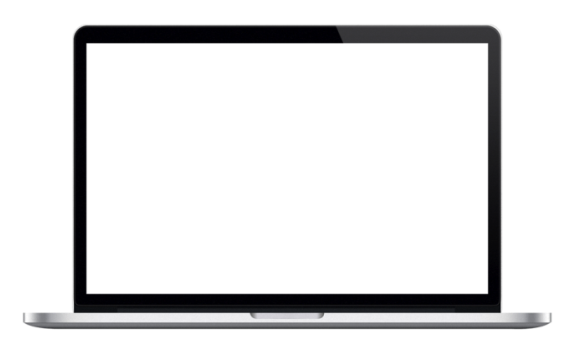 在此录入上述图表的综合描述说明，在此录入上述图表的综合描述说明，在此录入上述图表的综合描述说明，在此录入上述图表的综合描述说明，在此录入上述图表的综合描述说明。
*
47
PART  05
联系我们
Contact Us
48
联系我们
Contact Us
地址：在此录入上述图表的描述说明，在此录入上述图表的描述说明
ADD:HOUSE# 01, SUITE A, ROAD# 123, SHANGHAI, CHINA, 200000
PHONE: +123 456 7890 FAX: +123 456 7890
EMAIL: EMAILID@DOMAIN.COM
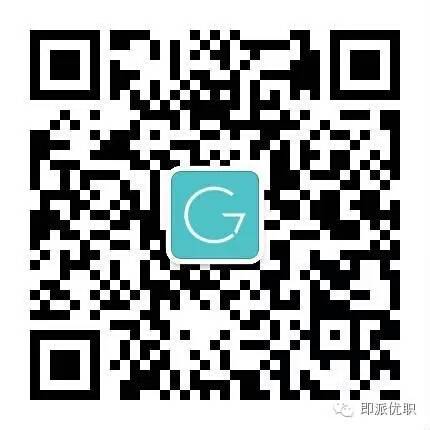 在此录入上述图表的描述说明，在此录入上述图表的描述说明，在此录入上述图表的描述说明，在此录入上述图表的描述说明。
添加标题
*
49
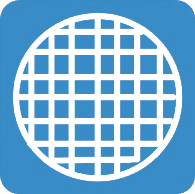 关注我们
Concern Us
www.geetemp.com
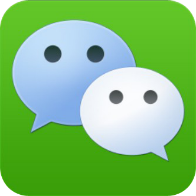 官方公众账号：即派优职
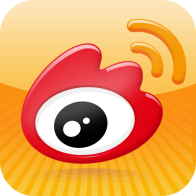 http://our.weibo.com/
*
50
THE END
谢谢欣赏
某家企业有限公司2020企业宣传/产品简介
LOGO
51
51PPT模板网   www.51pptmoban.com   授权发布
2016/11/15